KHỞI ĐỘNG
Ở các thế kỉ XVI-XVIII, trong dân gian phổ biến những câu sau:
Ước gì anh lấy được nàng,
Để anh mua gạch Bát Tràng về xây;

Thứ nhất Kinh Kì,
Thứ nhì Phố Hiến.
Những câu trên nhắc đến địa danh nào và phản ánh nội dung gì? Từ đó, hãy chia sẻ thêm những hiểu biết của em về tình hình kinh tế, văn hóa Đại Việt trong các thế kỉ XVI-XVIII.
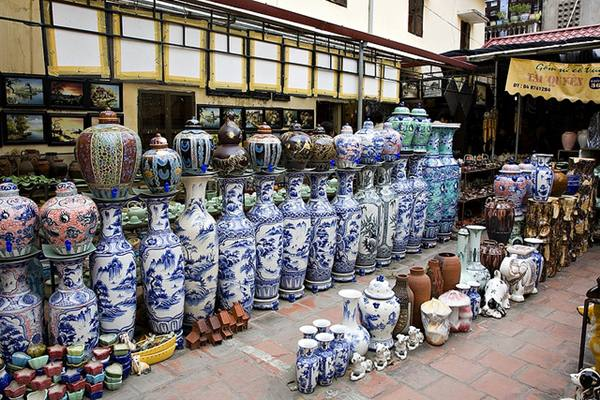 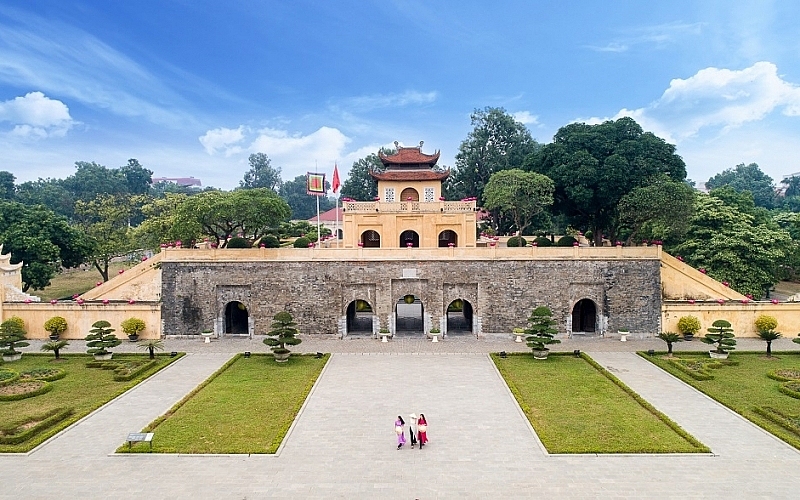 Gốm Bát Tràng (Hà Nội)
Kinh Kì là Thăng Long xưa (Thủ đô Hà Nội)
⟶ Phản ánh sự phát triển thủ công nghiệp và thương nghiệp nước ta thời kì này. Kinh Kì, Phố Hiến là những nơi buôn bán sầm uất, tấp nập của nước ta; gốm Bát Tràng (Hà Nội) nổi tiếng trong và ngoài nước. Tình hình kinh tế, văn hóa của Đại Việt trong các thế kỉ XVI-XVIII có những bước phát triển
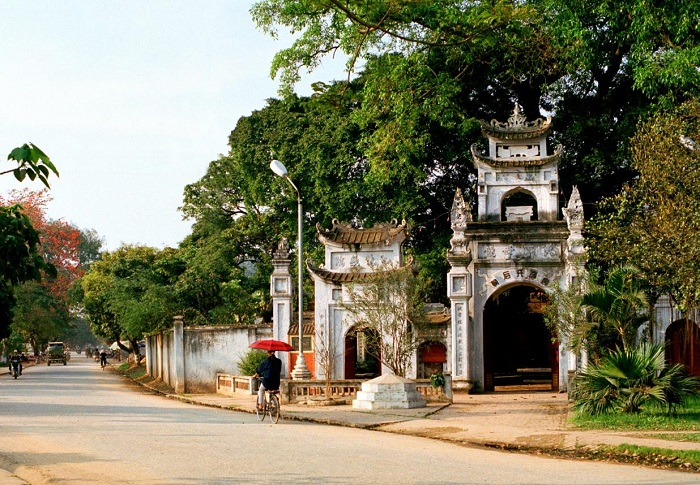 Phố Hiến (nay thuộc tỉnh Hưng Yên)
BÀI 9: TÌNH HÌNH KINH TẾ, VĂN HÓA, TÔN GIÁO TRONG CÁC THẾ KỈ  XVI-XVIII
 Thời lượng: 2 tiết
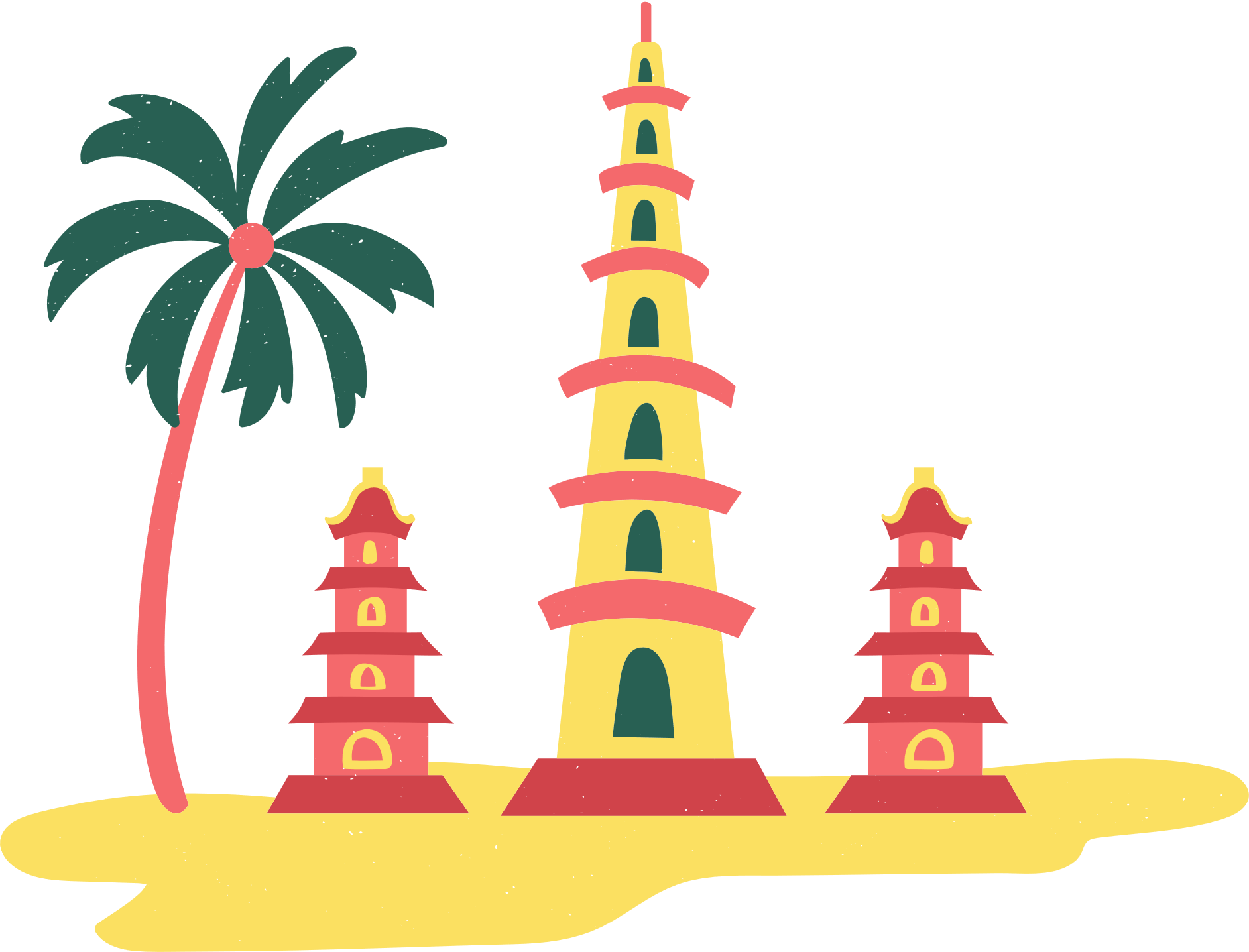 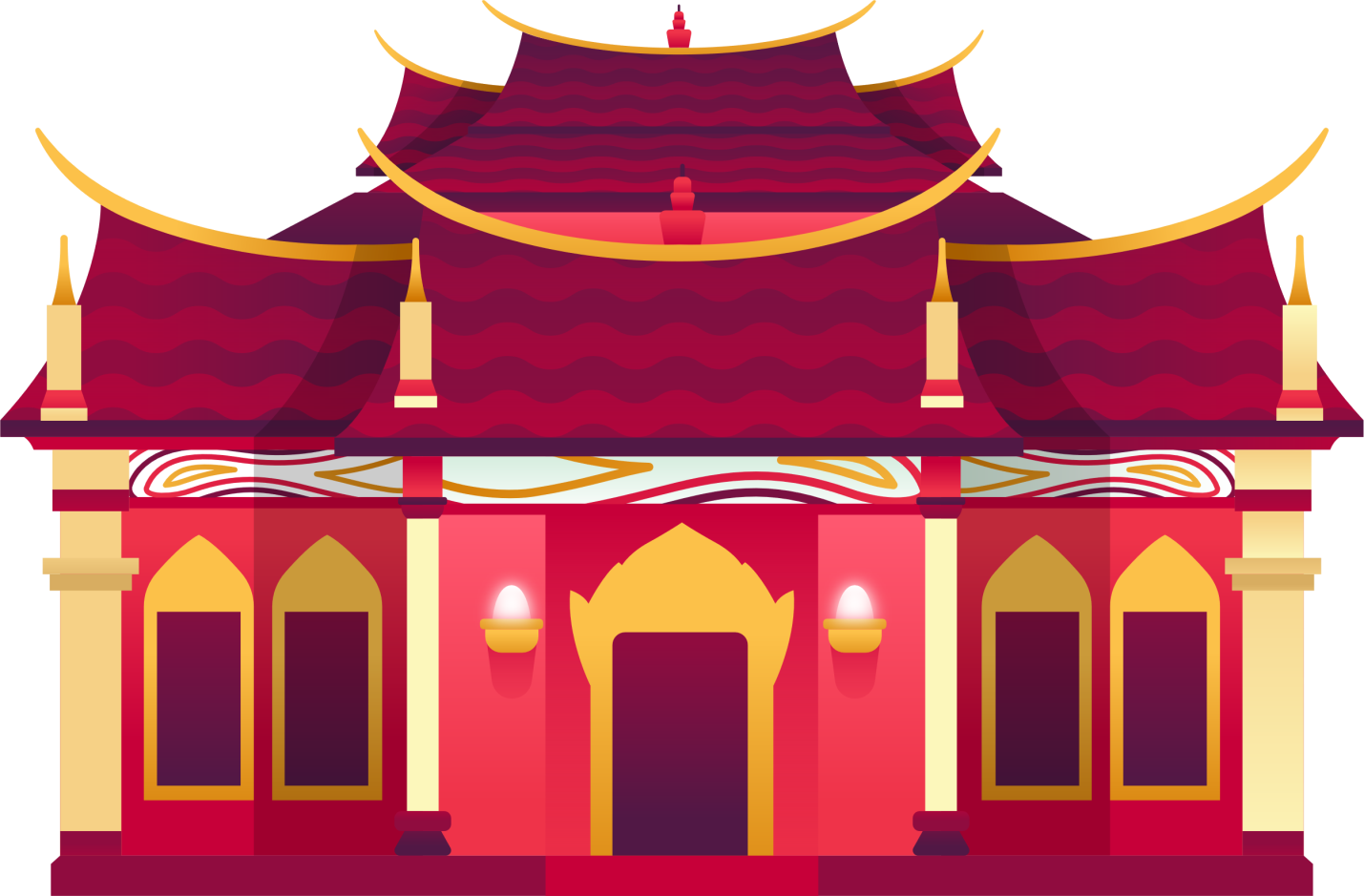 NỘI DUNG BÀI HỌC
Tình hình kinh tế trong các thế kỉ XVI-XVIII
01
Tình hình văn hóa trong các thế kỉ XVI-XVIII
02
1. Tình hình kinh tế trong các thế kỉ XVI-XVIII
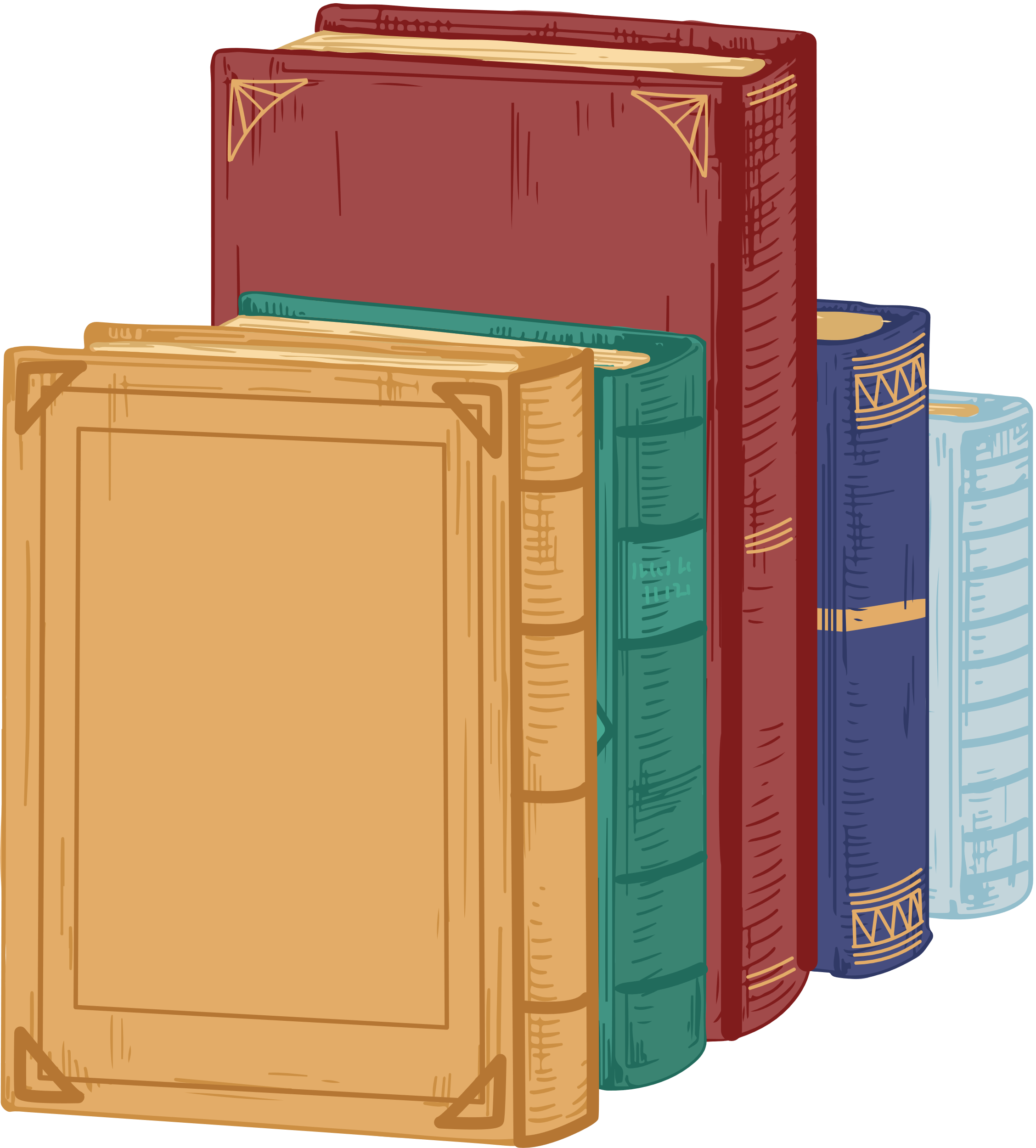 Tìm hiểu thông tin mục 1.a và hoàn thành phiếu học tập.
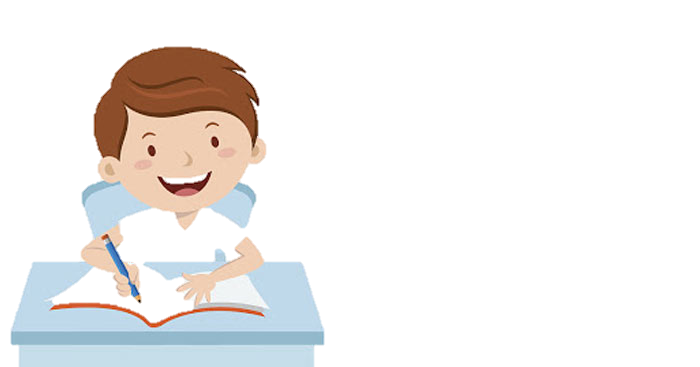 Vì sao nông nghiệp ở Đàng Ngoài và Đàng Trong có sự khác nhau?
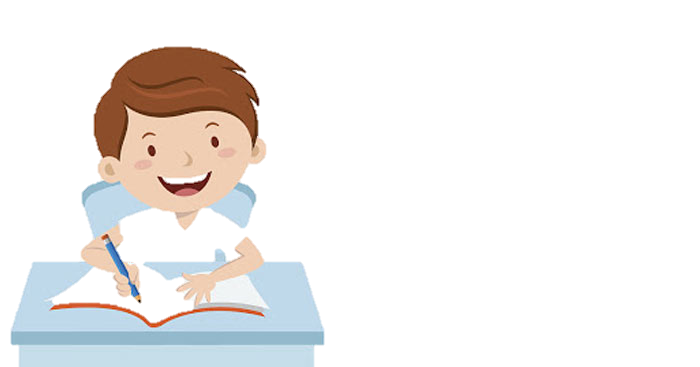 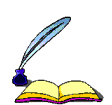 a) Nông nghiệp
Ở Đàng Ngoài
Ở Đàng Trong
Nông nghiệp sa sút nghiêm trọng.
Nông nghiệp có bước phát triển.
Tình trạng lấn chiếm ruộng đất công thành ruộng đất tư ngày càng phổ biến.
Tình trạng nông dân bị bần cùng hóa do mất ruộng đất chưa nghiệm trọng như ở Đàng Ngoài.
Đời sống nhân dân ngày càng đói khổ vì tô, thuế, thiên tai, mất mùa…
Tìm hiểu thông tin mục 1.b và quan sát hình 9.1 SGK, thảo luận cặp đôi và thực hiện yêu cầu:
	Câu 1: Em có nhận xét gì về kĩ thuật sản xuất gốm nói riêng và sản xuất thủ công nghiệp của Đại Việt nói chung trong các thế kỉ XVI-XVIII?
	Câu 2: Nêu dẫn chứng thể hiện sự phát triển của thủ công nghiệp Đại Việt trong các thế kỉ XVI-XVIII.
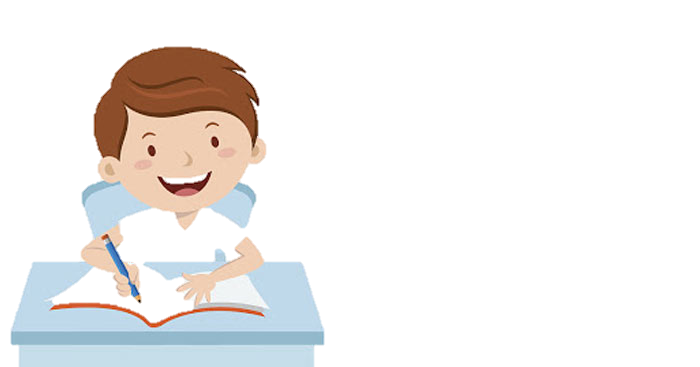 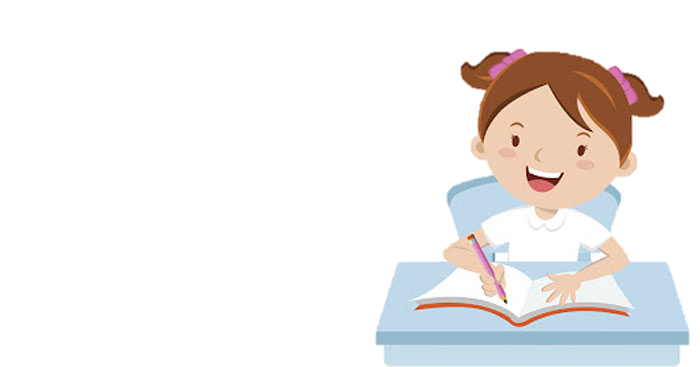 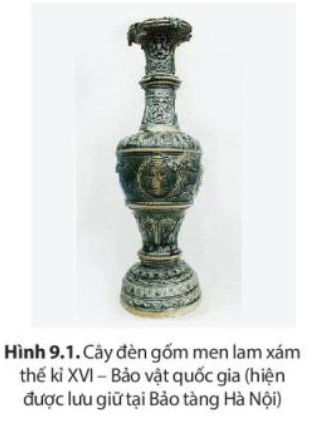 Câu 1: Em có nhận xét gì về kĩ thuật sản xuất gốm nói riêng và sản xuất thủ công nghiệp của Đại Việt nói chung trong các thế kỉ XVI-XVIII?
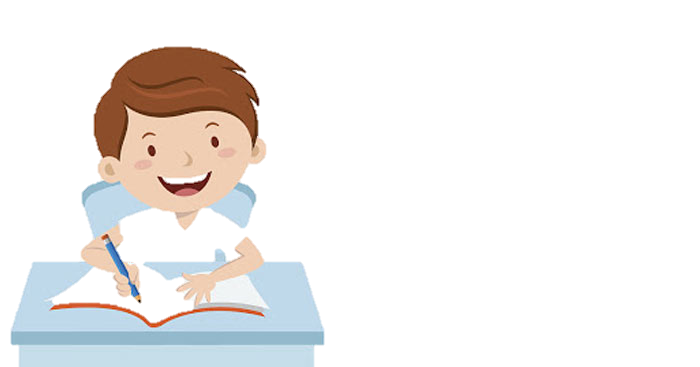 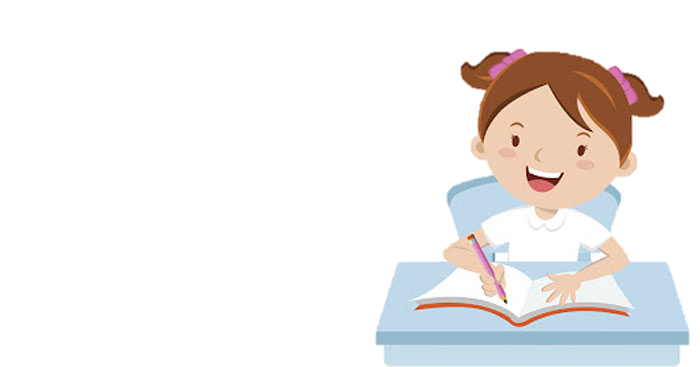 Trình độ kĩ thuật sản xuất gốm tinh xảo, điêu luyện, độc đáo... và sản xuất thủ công nghiệp của Đại Việt trong thời kì này rất phát triển.
Câu 2: Nêu dẫn chứng thể hiện sự phát triển của thủ công nghiệp Đại Việt trong các thế kỉ XVI-XVIII.
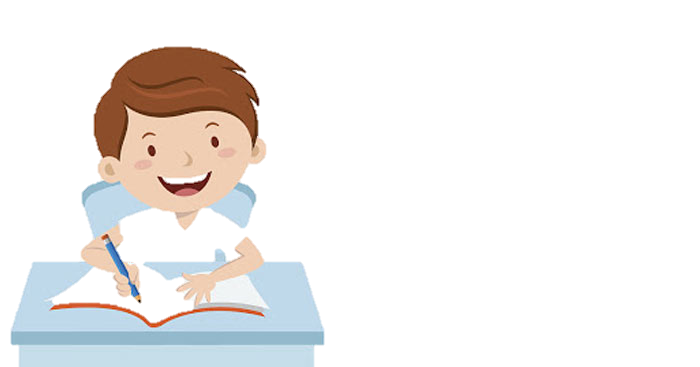 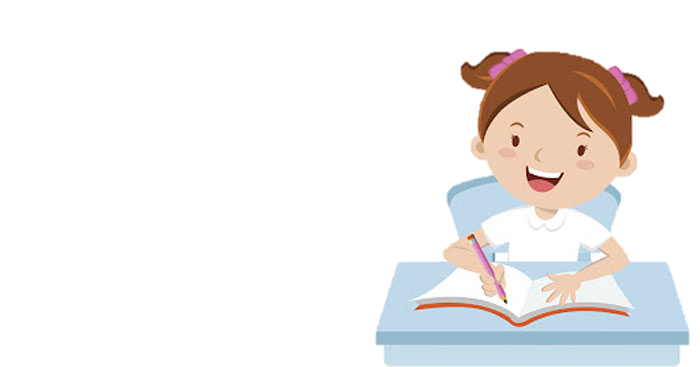 Các nghề thủ công trong nhân dân phát triển mạnh mẽ hơn như: dệt vải lụa, đồ gốm, rèn sắt, đúc đồng, dệt chiếu, làm giấy,… Nhiều làng nghề thủ công nổi tiếng như: làng gồm Thổ Hà (Bắc Giang), Bát Tràng (Hà Nội); làng dệt La Khê (Hà Nội), rèn sắt Nho Lâm (Nghệ An), Hiền Lương, Phú Bài (Huế); làng làm mía đường ở Quảng Nam.
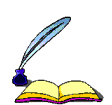 b) Thủ công nghiệp
Duy trì hoạt động của các quan xưởng để phục vụ nhu cầu của vua quan, binh lính.
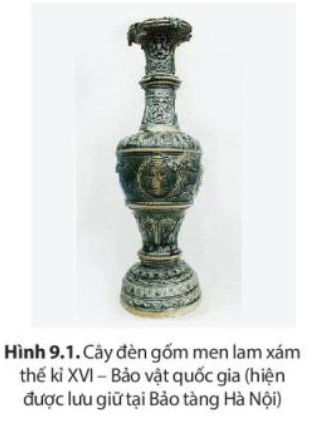 Nghề thủ công trong nhân dân: phát triển mạnh mẽ với những làng nghề nổi tiếng khắp Đàng Trong và Đàng Ngoài.
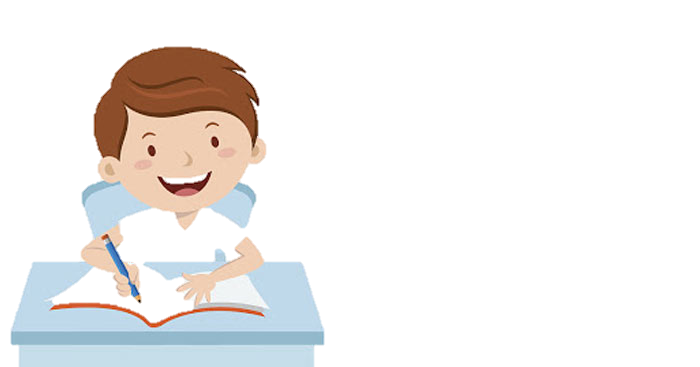 Tìm hiểu thông tin mục 1.c, khai thác tư liệu 1, 2 và quan sát hình 9.2, 9.3 SGK, làm việc cá nhân để trả lời câu hỏi: Hãy nêu những nét chính về tình hình thương nghiệp của Đại Việt trong các thế kỉ XVI-XVIII
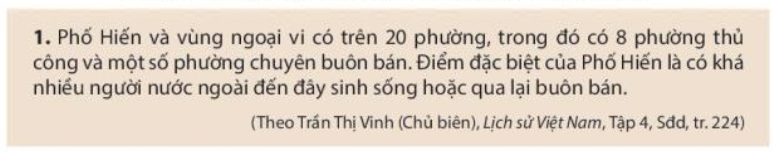 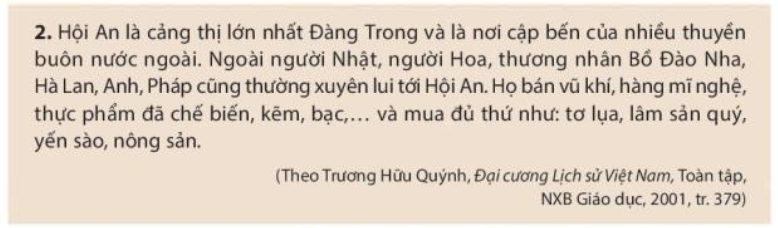 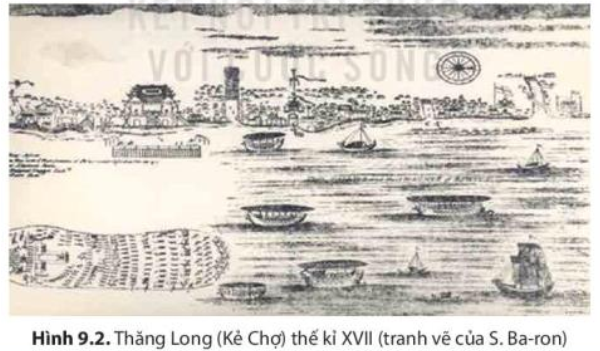 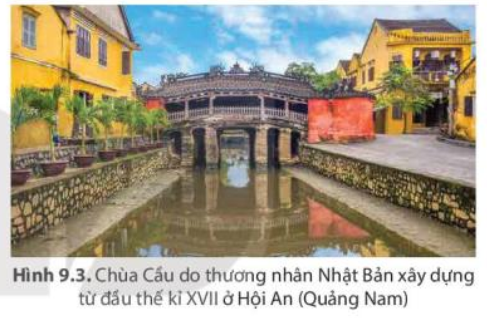 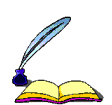 c) Thương nghiệp
Buôn bán trong nước mở rộng qua hệ thống các chợ.
Các đô thị hưng thịnh và trở thành trung tâm buôn bán lớn, nơi giao thương lớn với các thương nhân nước ngoài như: Thăng Long, Phố Hiến, Thanh Hà, Hội An, Gia Định…
Buôn bán với nước ngoài phát triển.
Nửa sau thế kỉ XVIII, các thành thị dần suy tàn do chính sách hạn chế ngoại thương của chính quyền phong kiến.
Vì sao trong hai thế kỉ XVII-XVIII, các đô thị lại khởi sắc và có nhiều thương nhân đến giao thương?
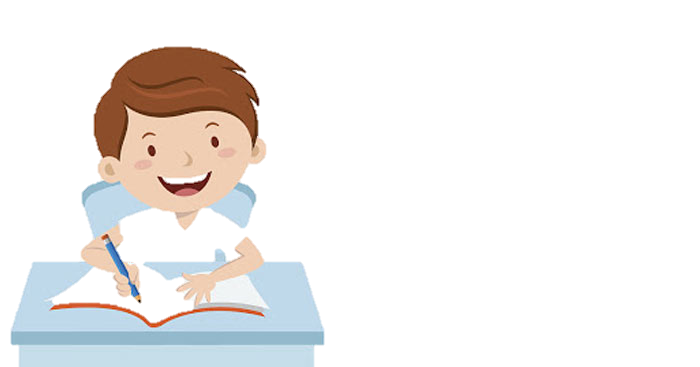 3. Luyện tập – Vận dụng
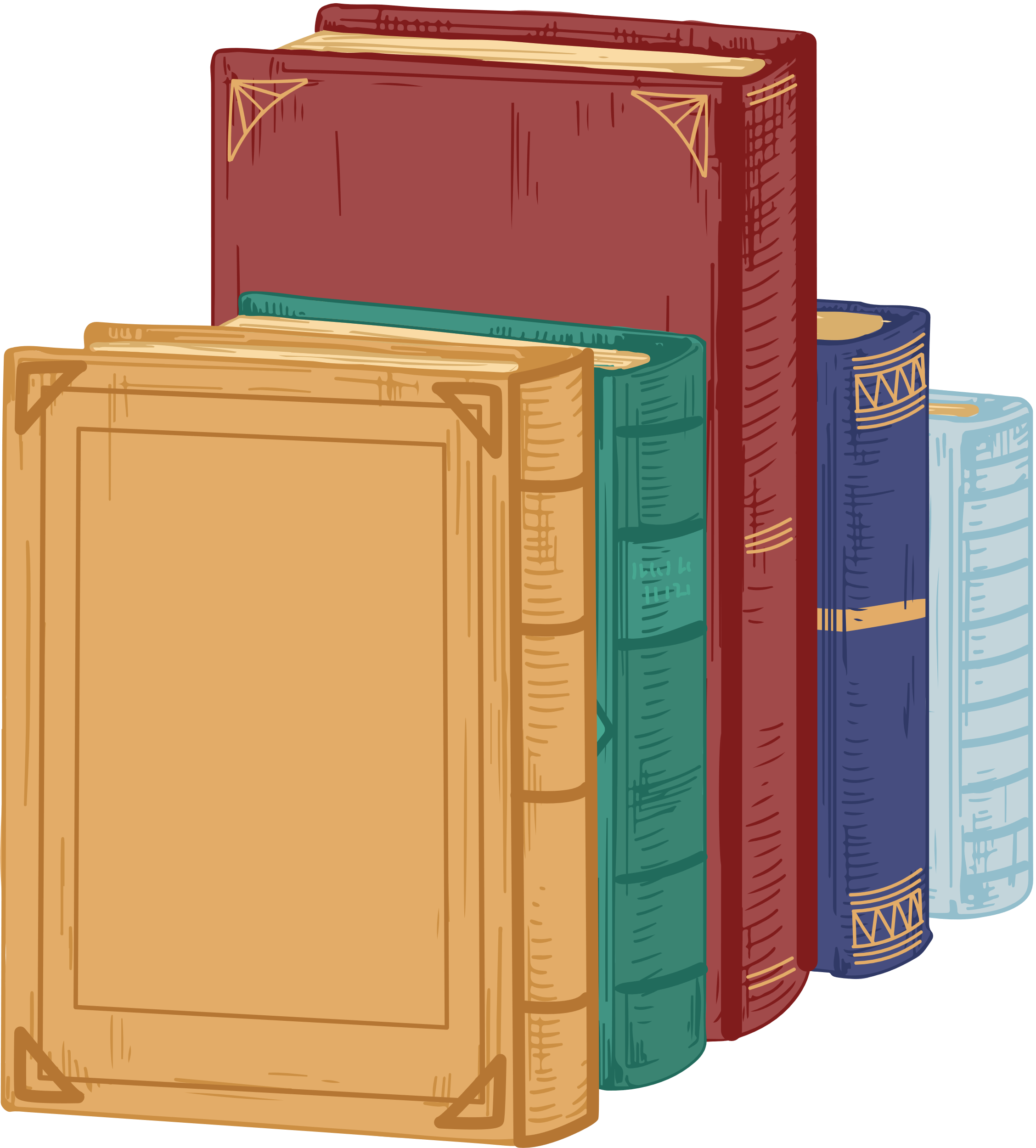 Hoàn thành phiếu học tập:
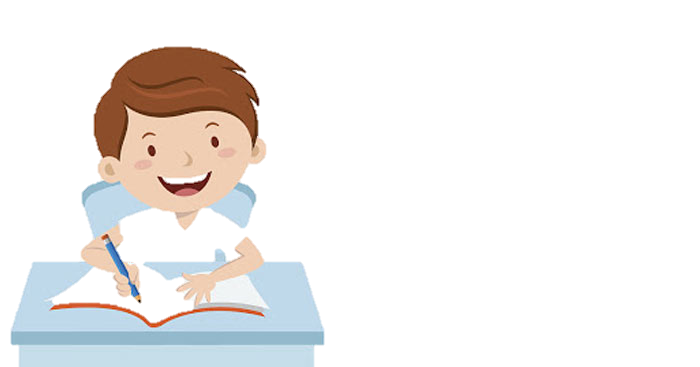 BÀI 9: TÌNH HÌNH KINH TẾ, VĂN HÓA, TÔN GIÁO TRONG CÁC THẾ KỈ  XVI-XVIII
 Thời lượng: 2 tiết
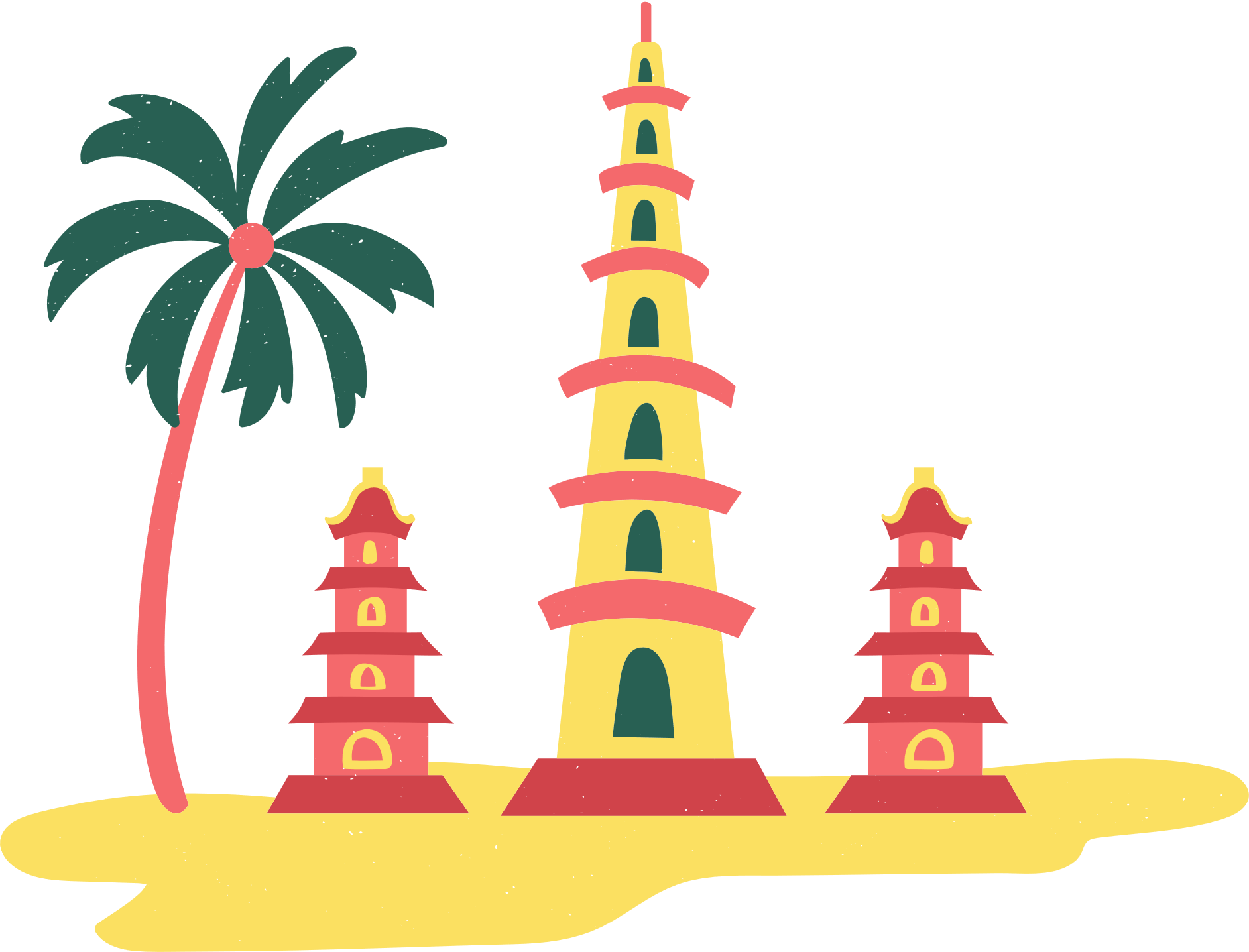 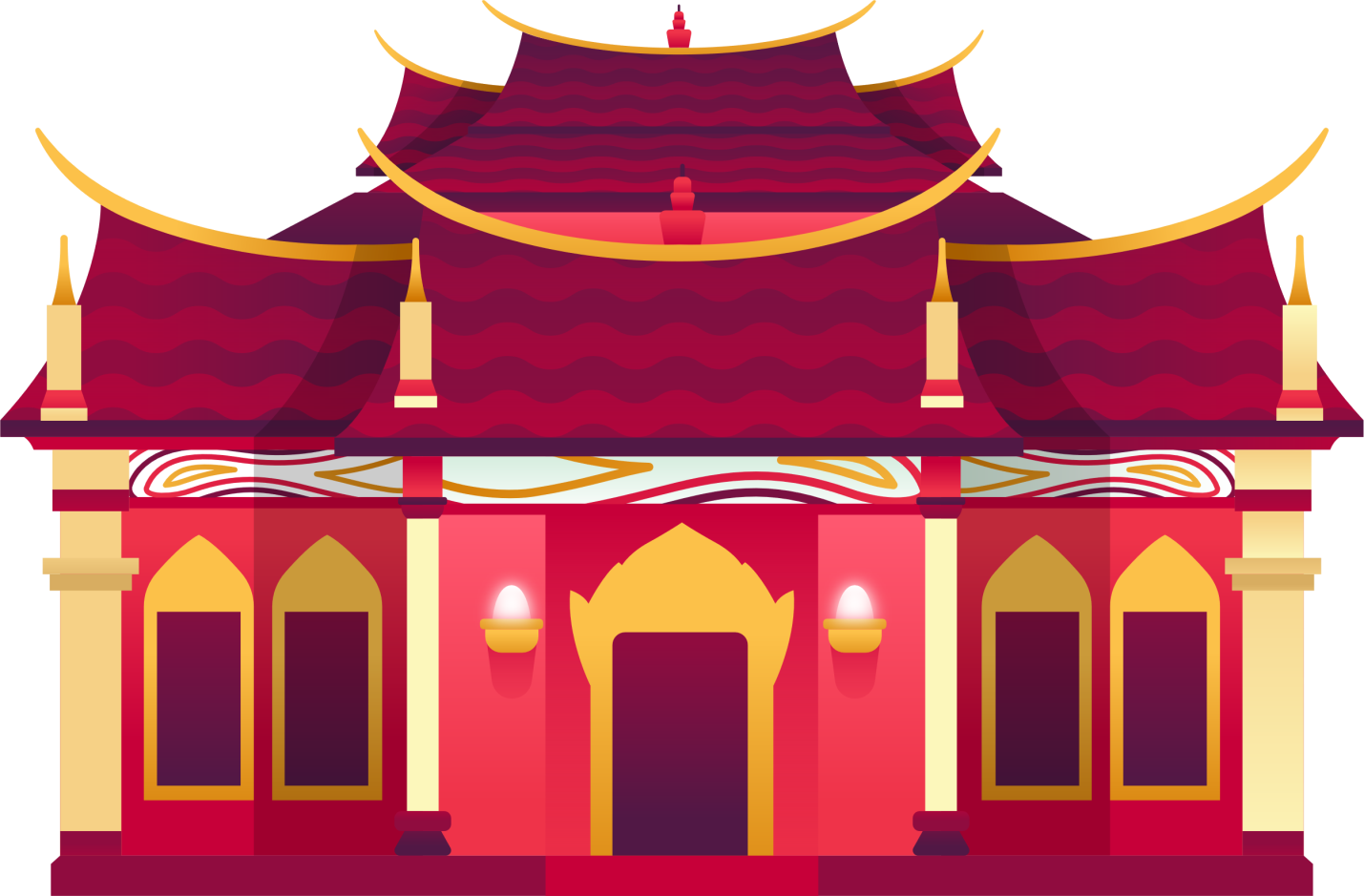 2. Tình hình văn hóa trong các thế kỉ XVI-XVIII
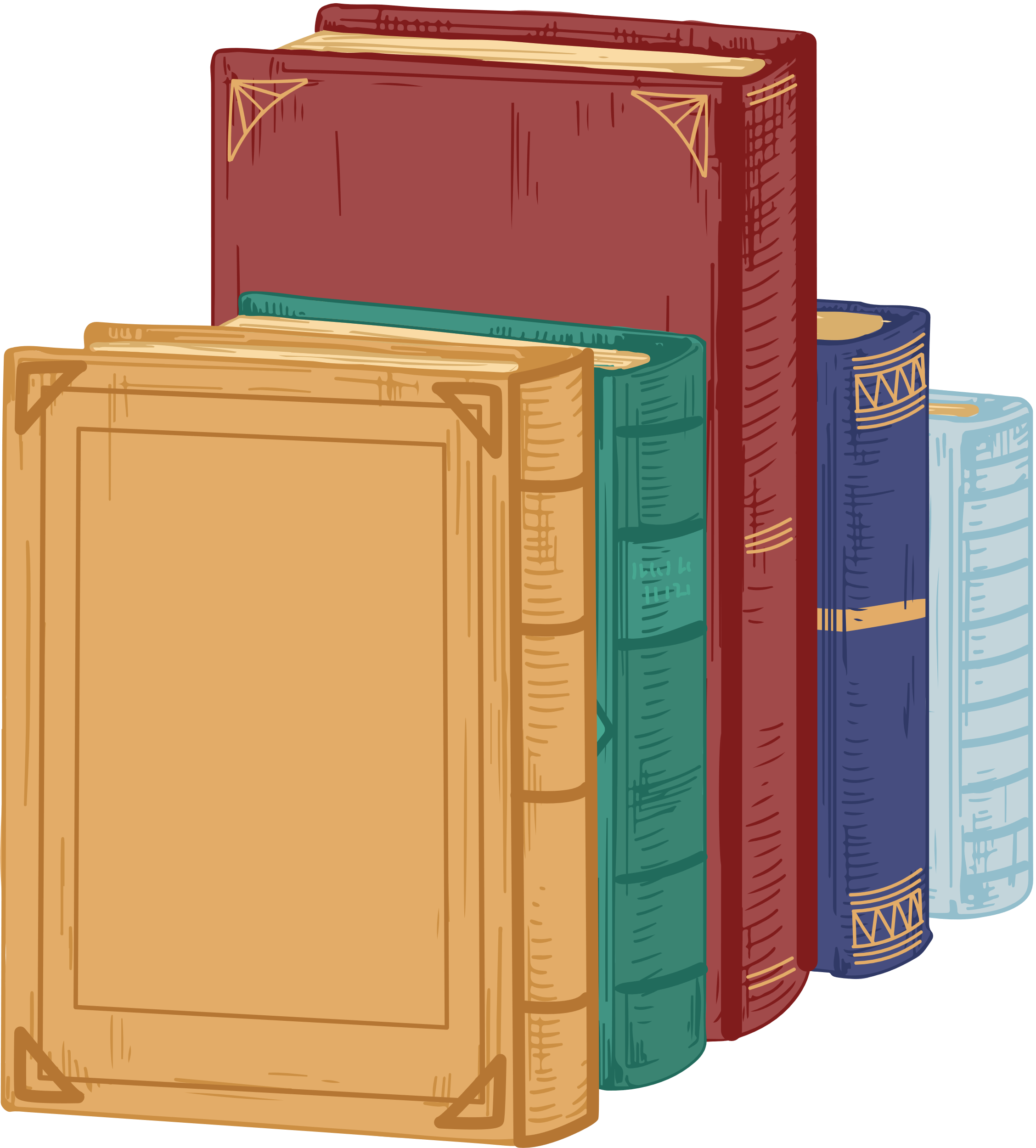 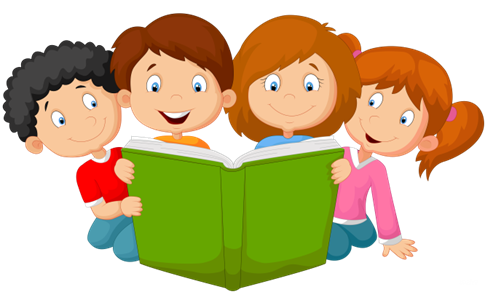 Tìm hiểu thông tin mục 2, quan sát hình 9.4, thảo luận nhóm để hoàn thành phiếu học tập
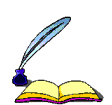 Nêu nhận xét về sự chuyển biến đó trong các thế kỉ XVI-XVIII. Em ấn tượng với thành tựu nào nhất? Vì sao?
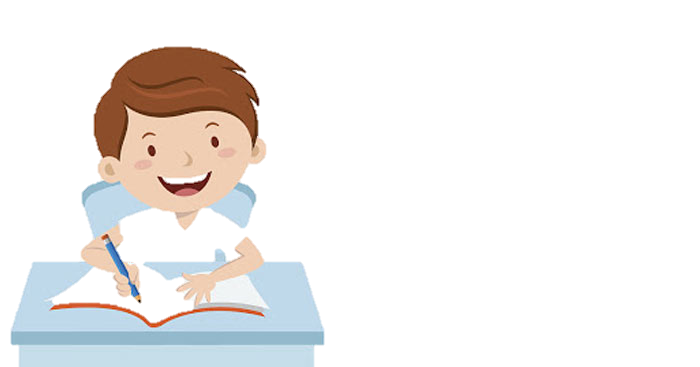 3. Luyện tập – Vận dụng
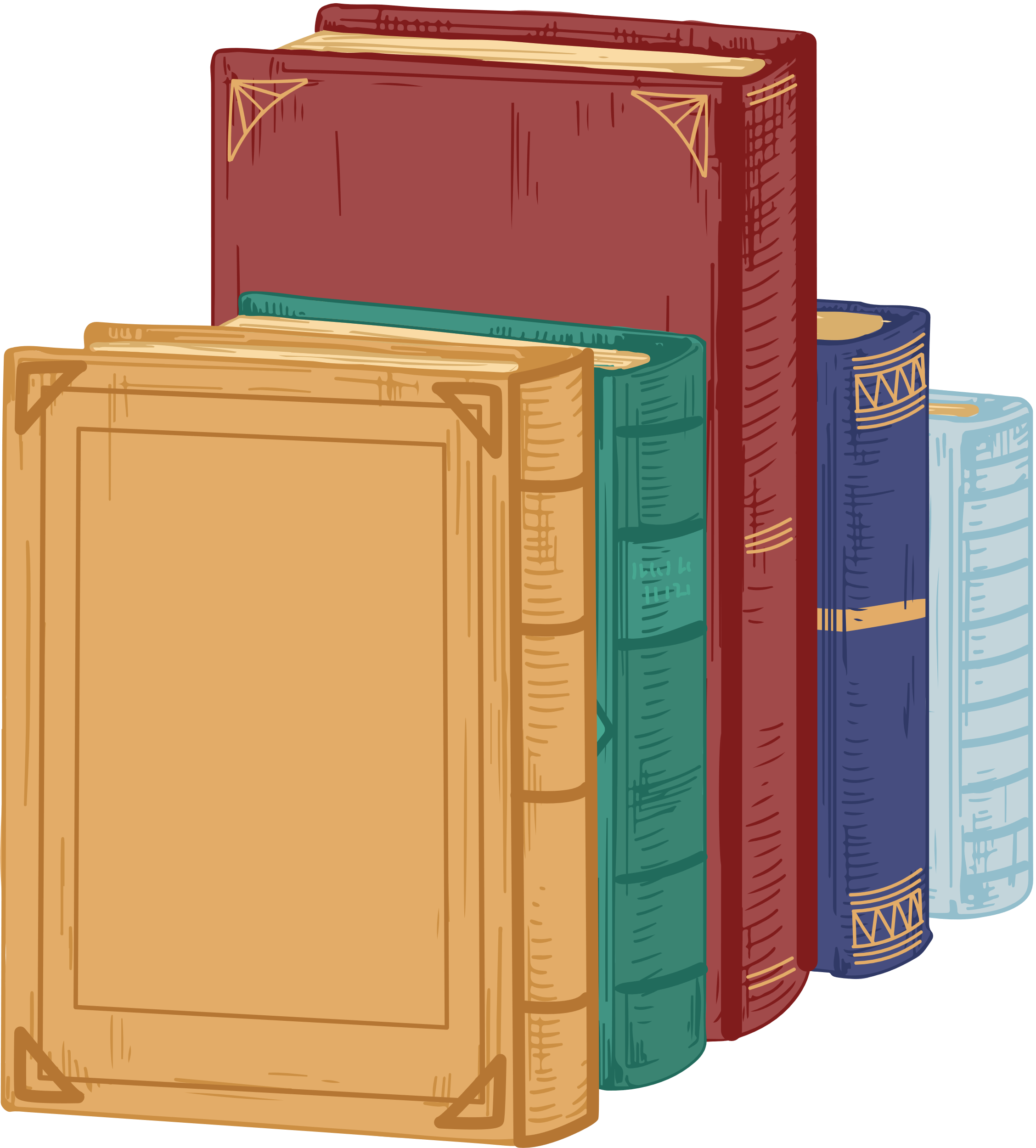 Hoàn thành phiếu học tập:
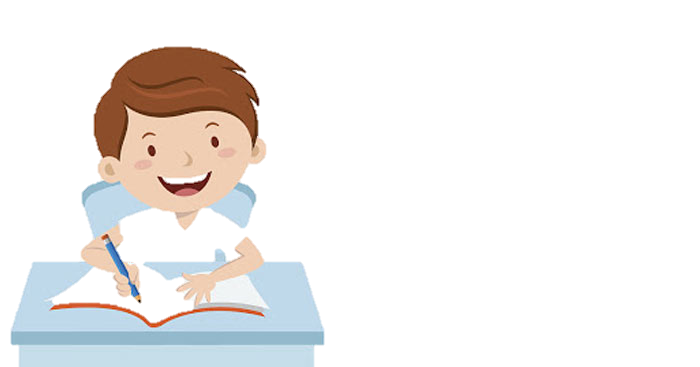 Câu hỏi 1: Tìm hiểu thông tin từ sách, báo và internet, em hãy cho biết: Làng thủ công nào ở Việt Nam được hình thành từ các thế kỉ XVI - XVIII và vẫn tồn tại, phát triển đến ngày nay? Hãy đề xuất ít nhất một giải pháp để bảo tồn các làng nghề đó.
Câu hỏi 2: Em biết những con đường, ngôi trường,... nào mang tên những danh nhân tiêu biểu của Đại Việt trong các thế kỉ XVI - XVIII?
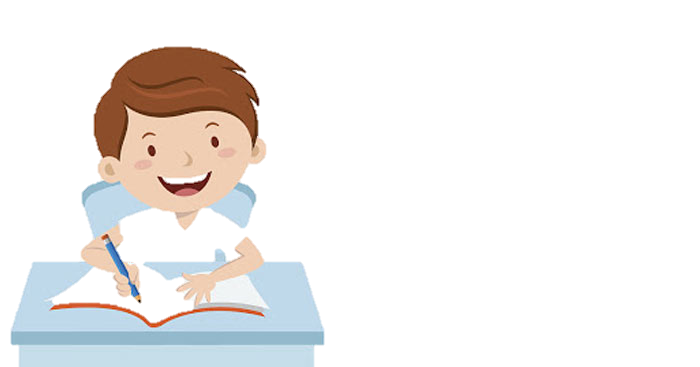 Hướng dẫn về nhà
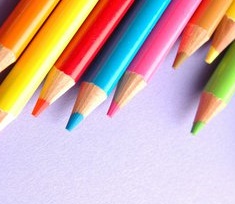 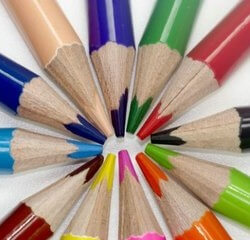 Tìm hiểu trước nội dung bài 10 – Trả lời các câu hỏi trong SGK
Hoàn thành bài tập phần Luyện tập – Vận dụng
Xem lại nội dung bài 9
CHÚC CẢ LỚP HỌC NGOAN!!!